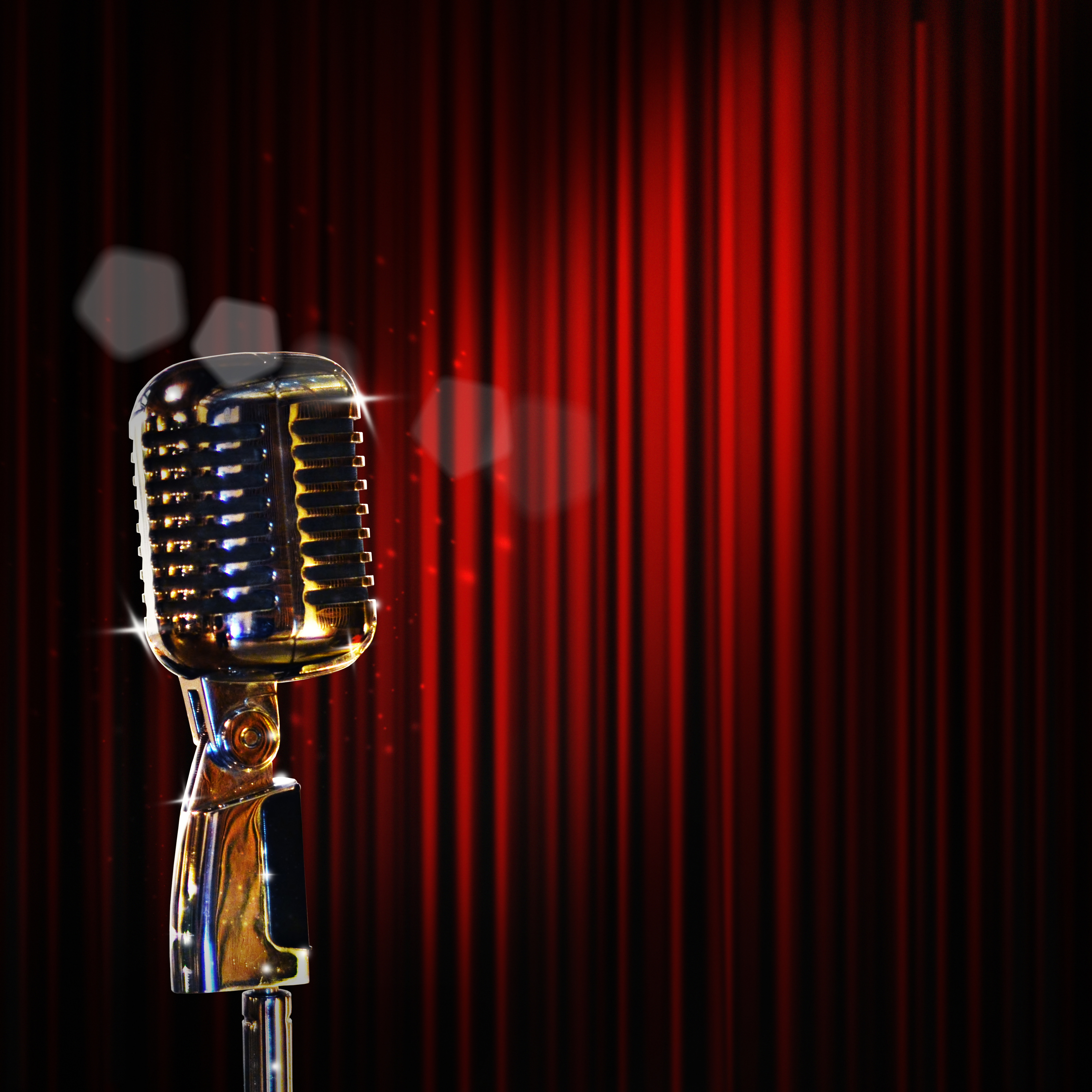 Place your photo here
Join ScienceSlam & Pathfinders @SC21 contestant Your name here
On October 15!
Thank you, sponsors!
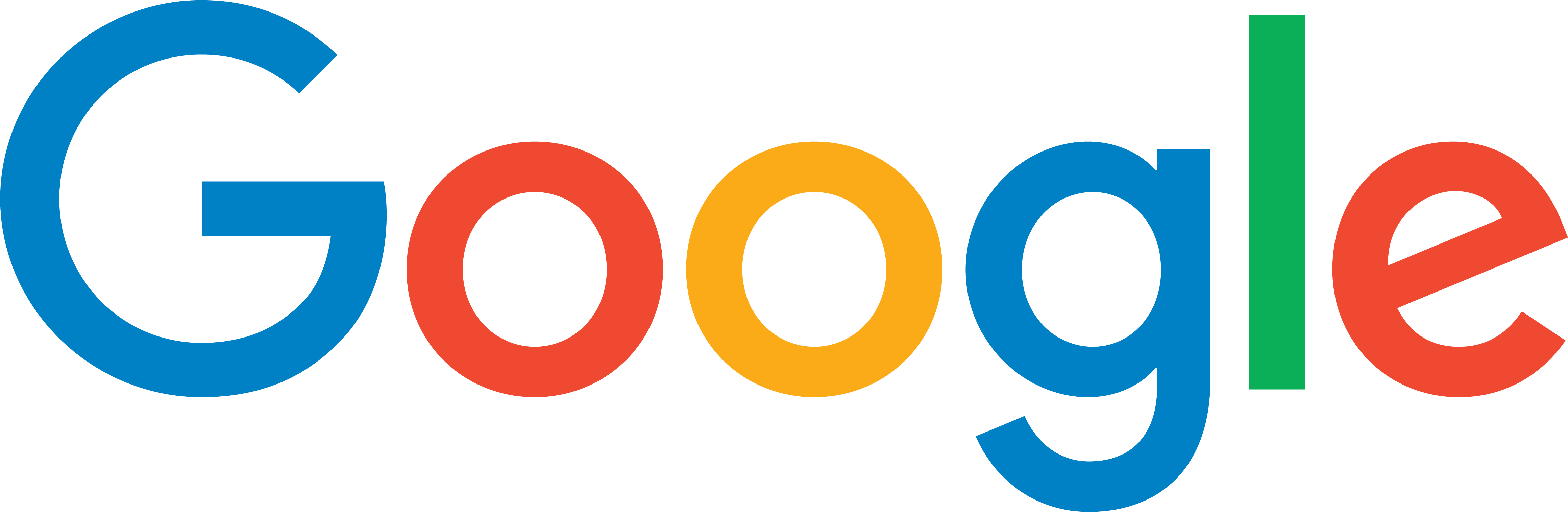 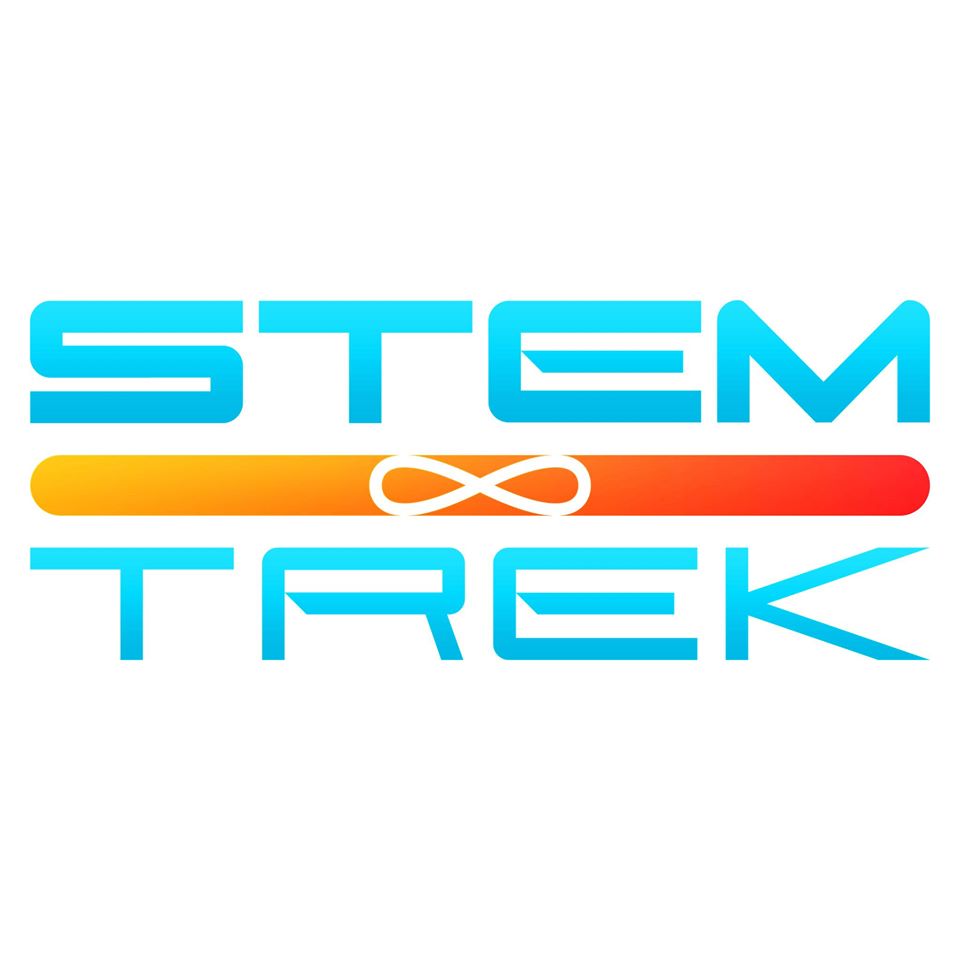 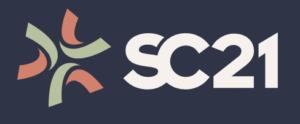